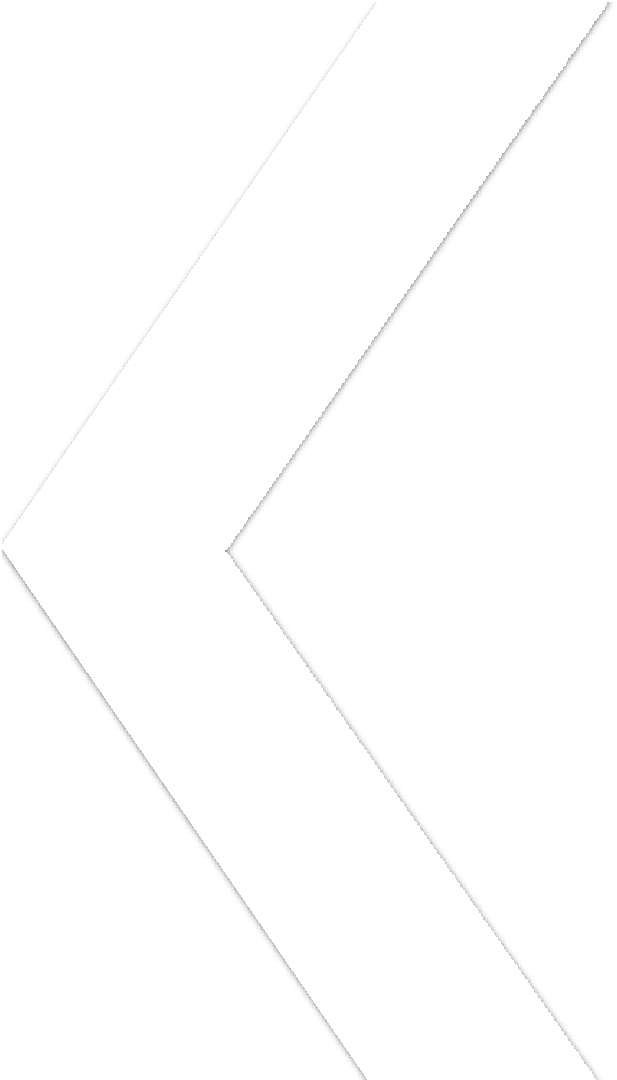 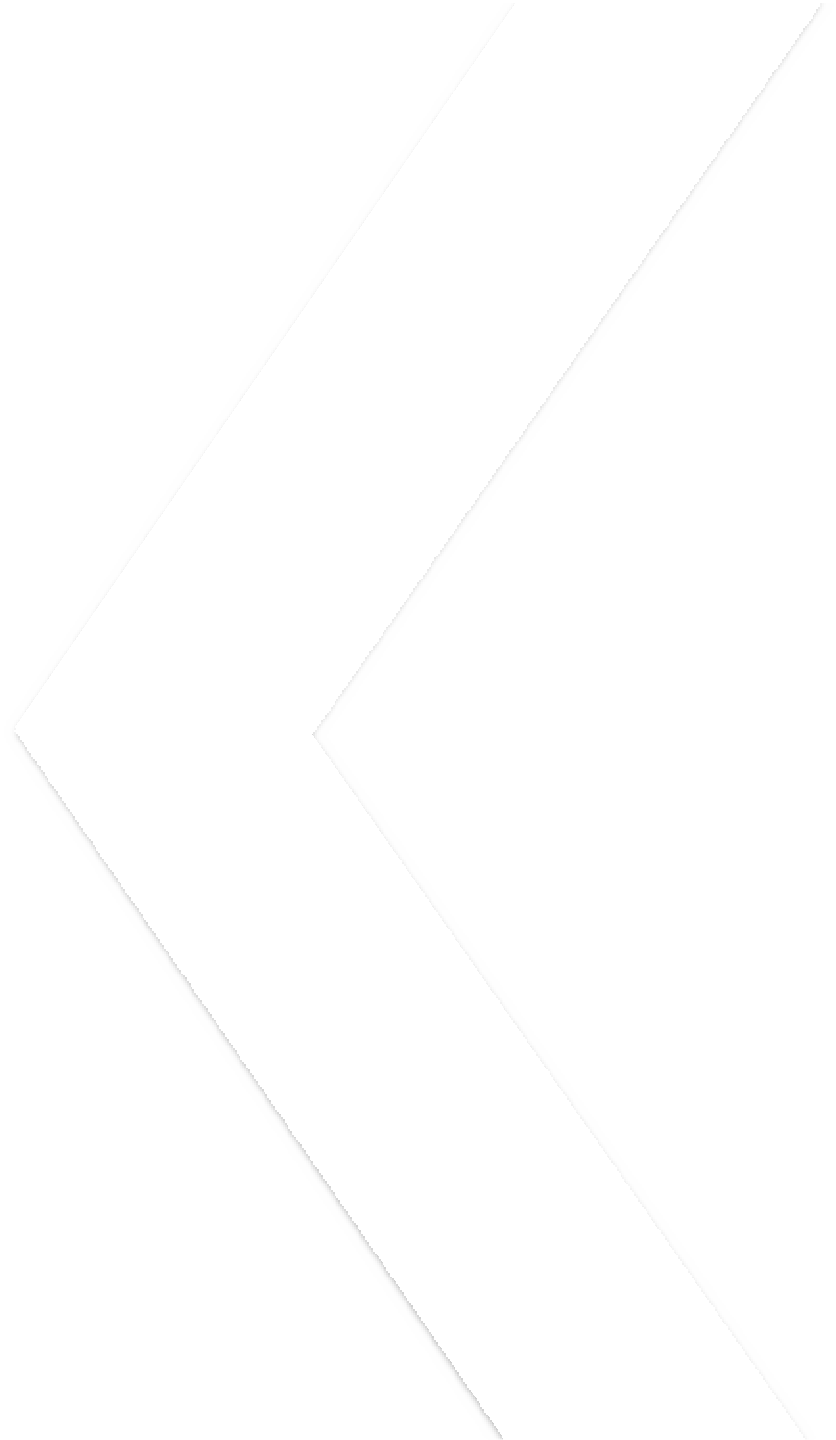 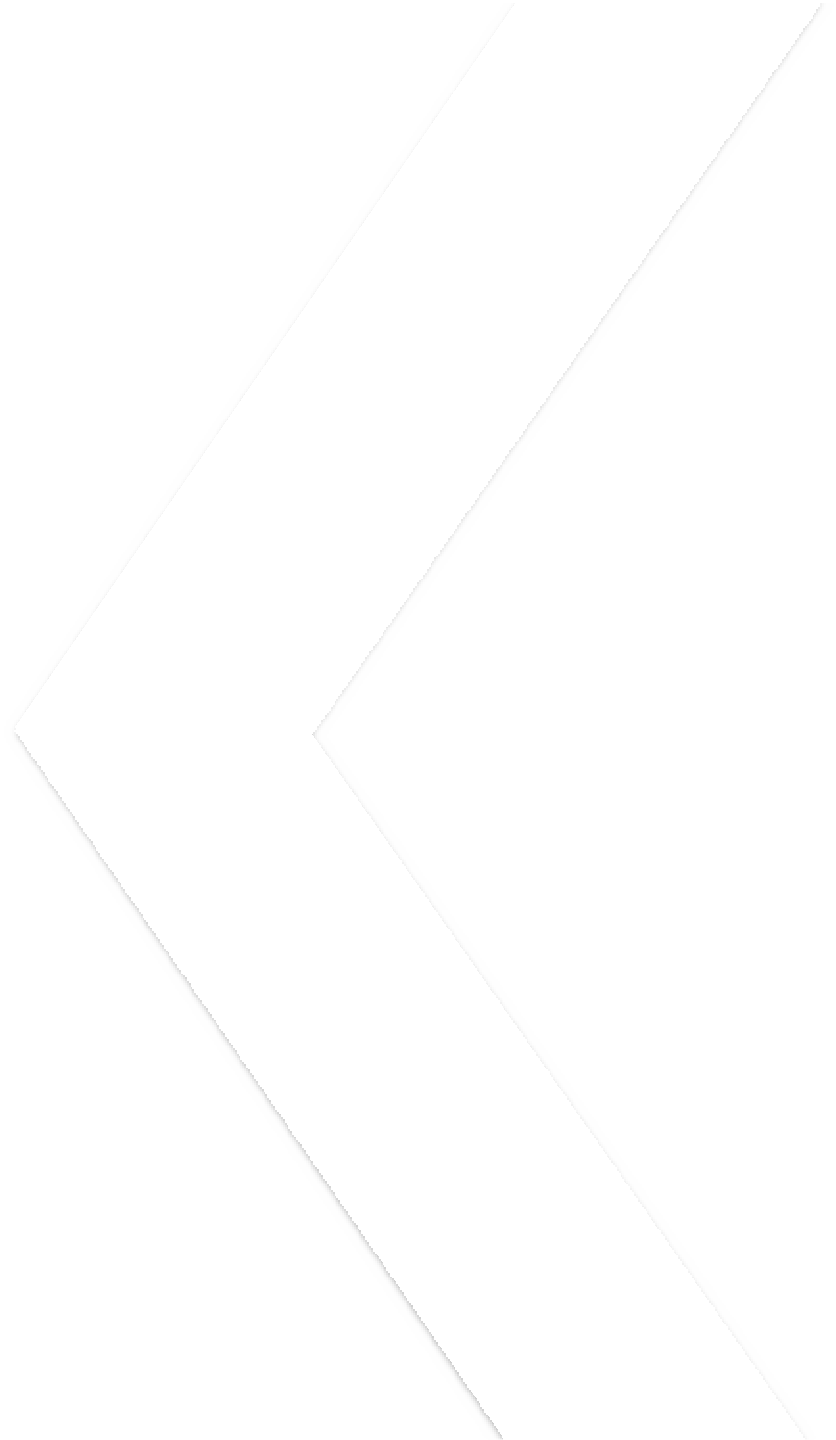 1
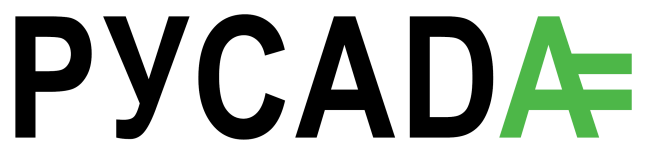 Составление организациями плана мероприятий, направленных на предотвращение допинга в спортеи борьбу с ним
Валерия Конова
Начальник отдела реализации образовательных программ
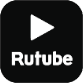 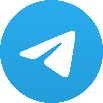 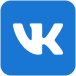 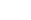 https://rusada.ru/
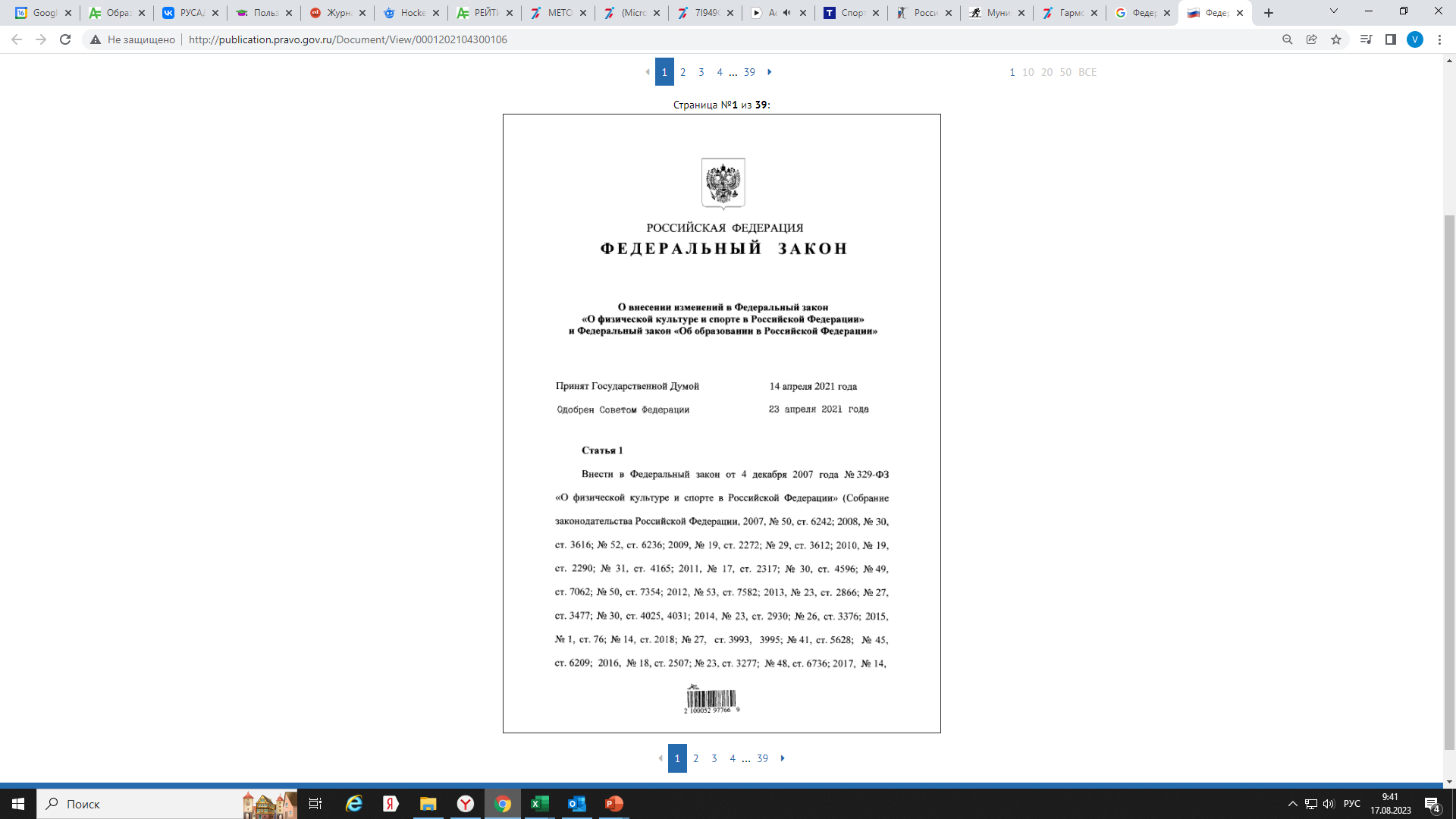 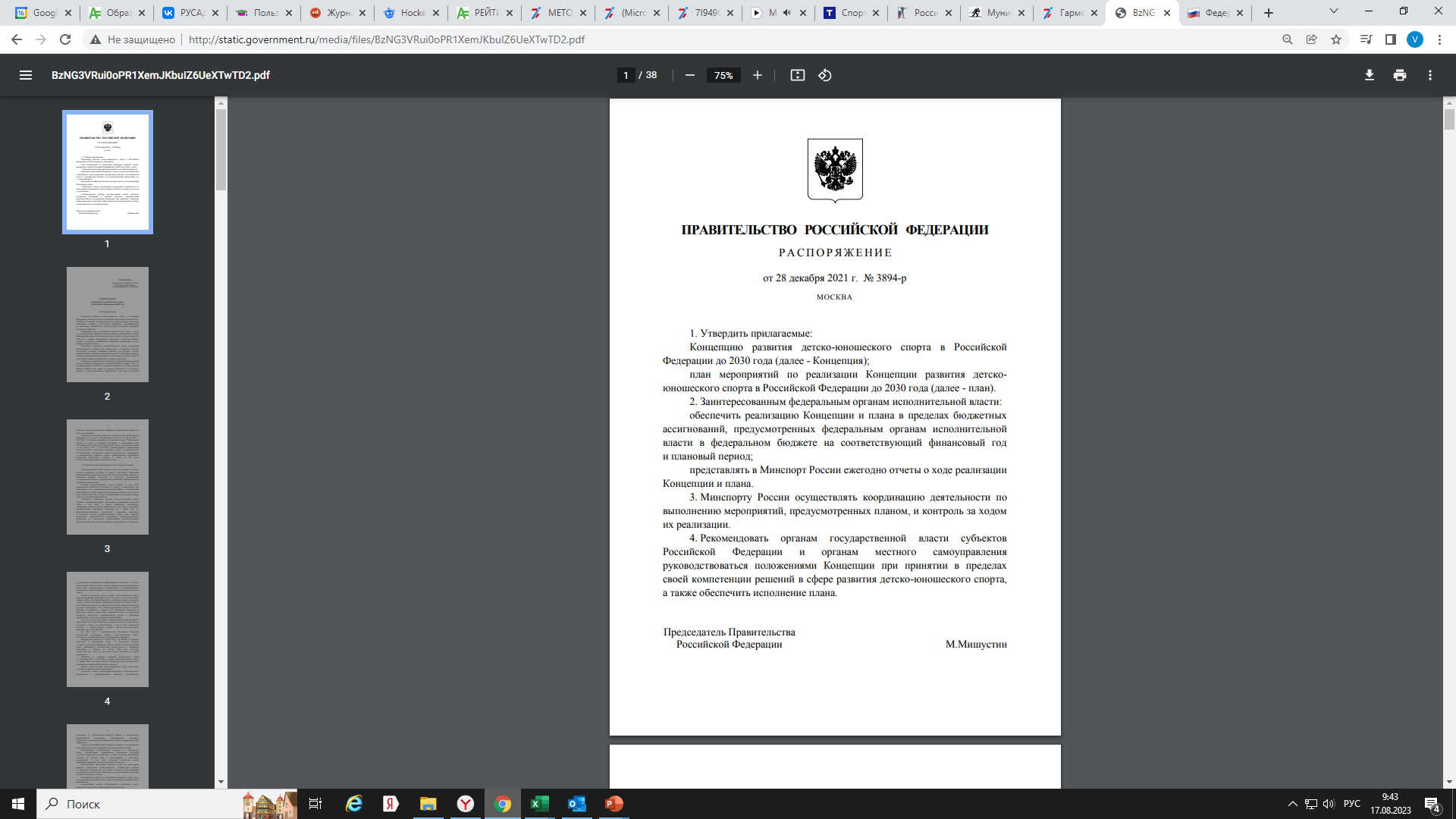 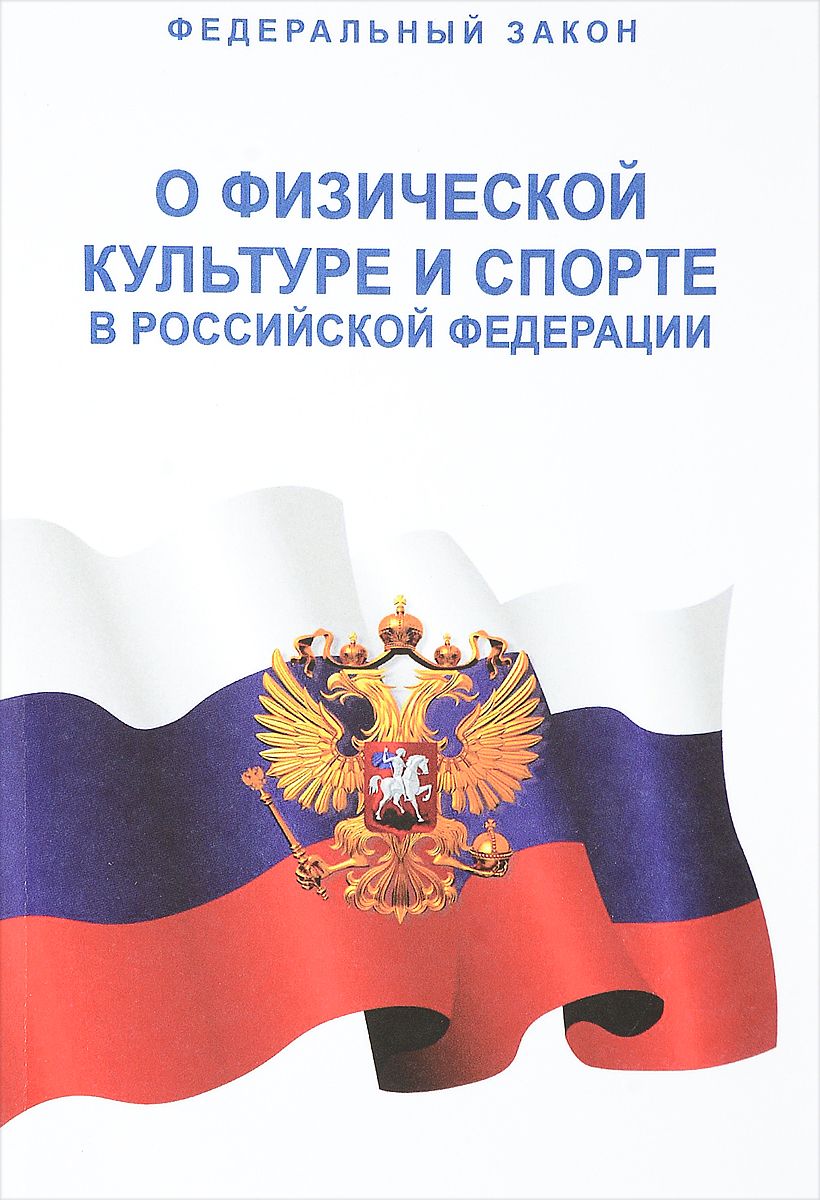 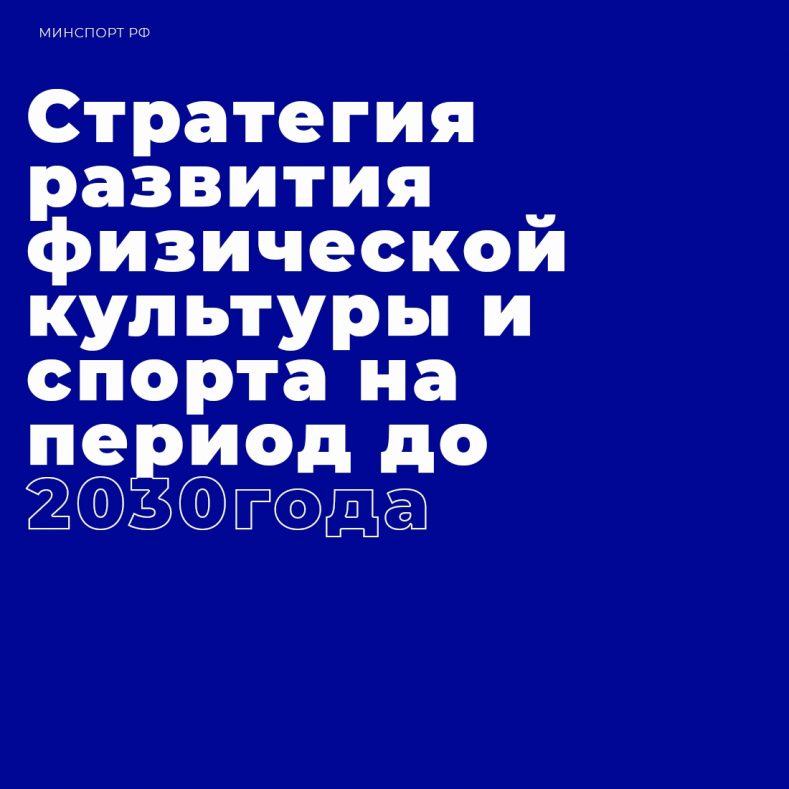 https://rusada.ru/
Международный стандарт по образованию
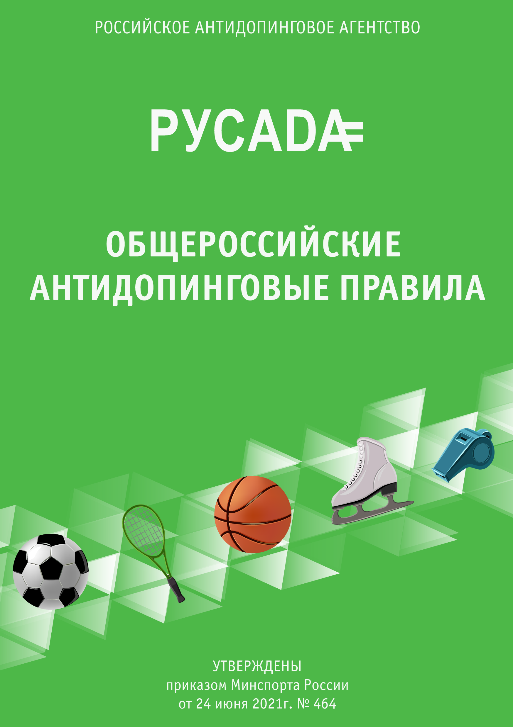 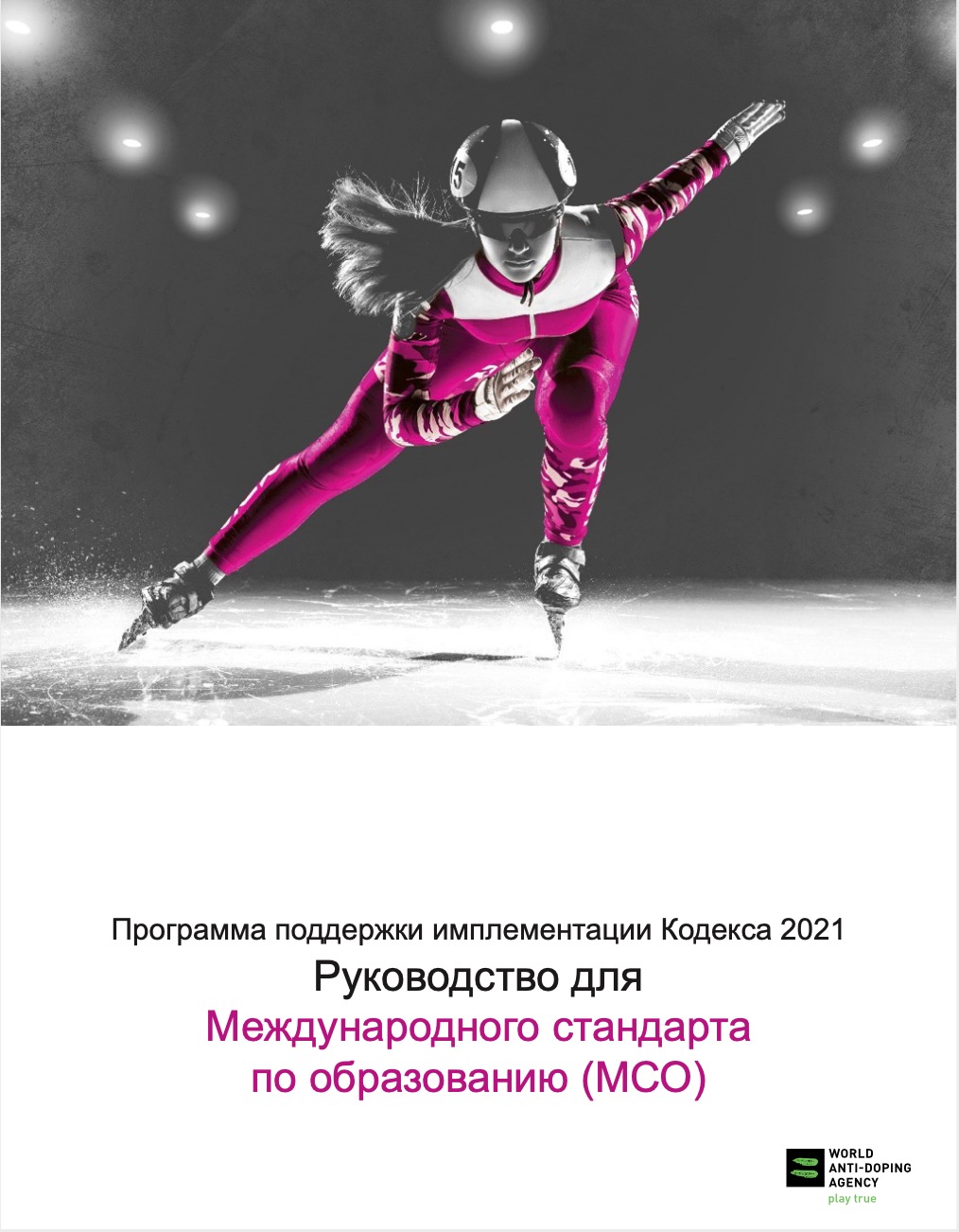 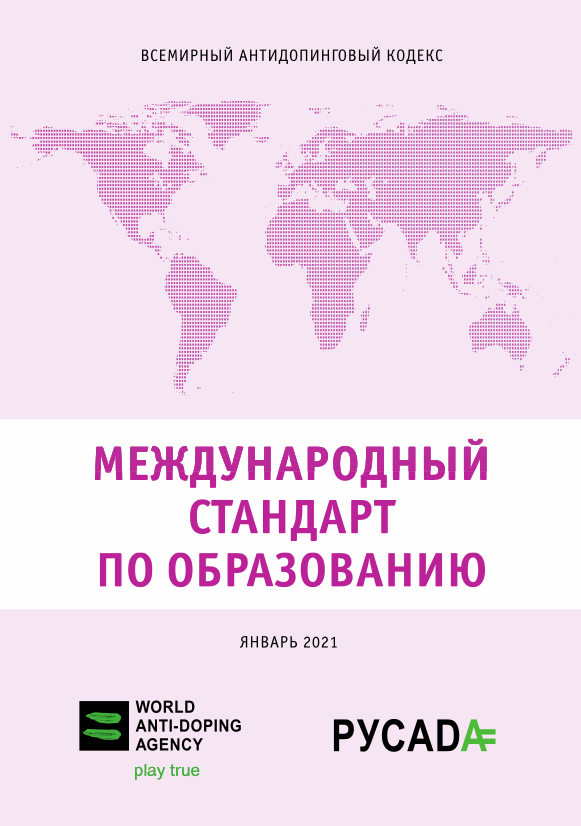 https://rusada.ru/
Методические рекомендации
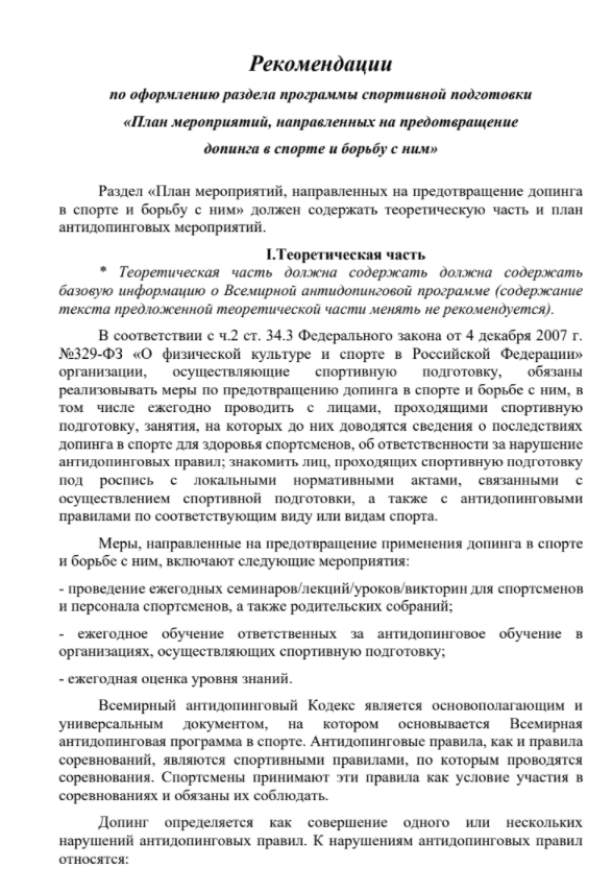 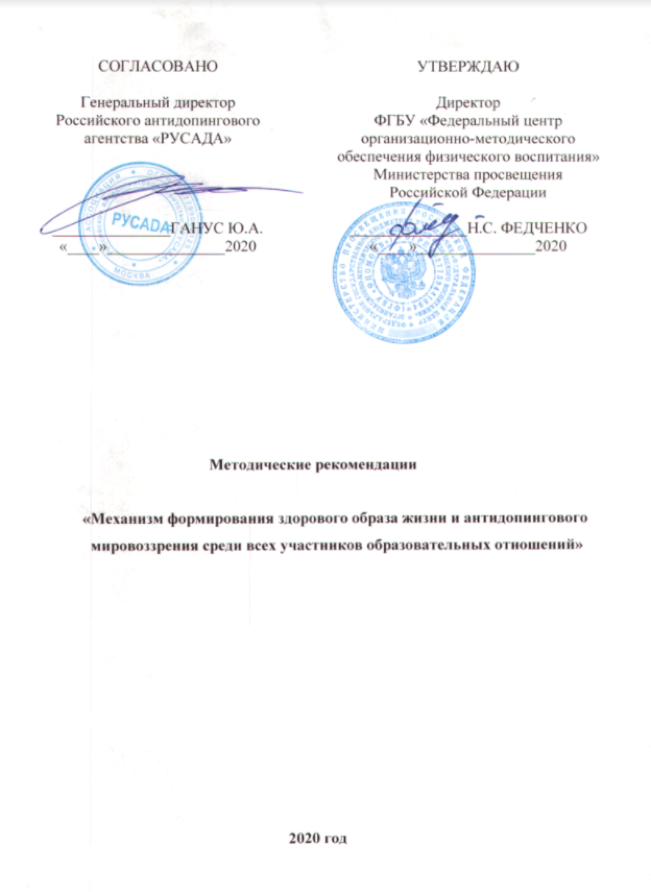 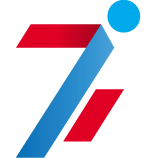 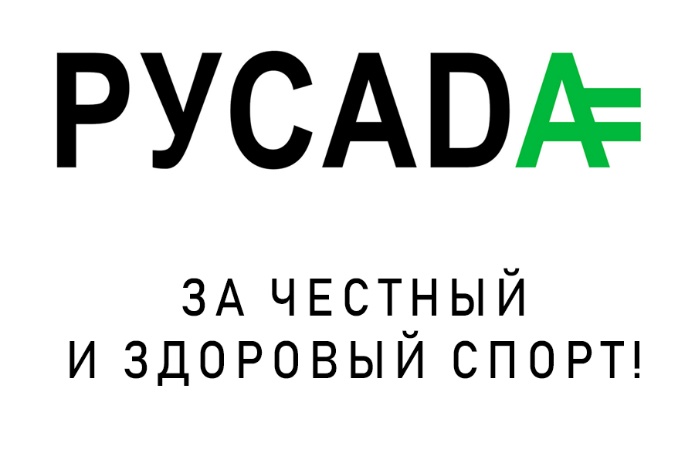 https://rusada.ru/
Предлагаемый план антидопинговых мероприятий
Разделение по уровням спортивной подготовки:
начальная подготовка
тренировочный этап
этап совершенствования спортивного мастерства, этап высшего спортивного мастерства
Задействование требуемых целевых аудиторий

Темы и форматы в соответствии с потребностями и возможностями ц/а 

Четкое разграничение ролей
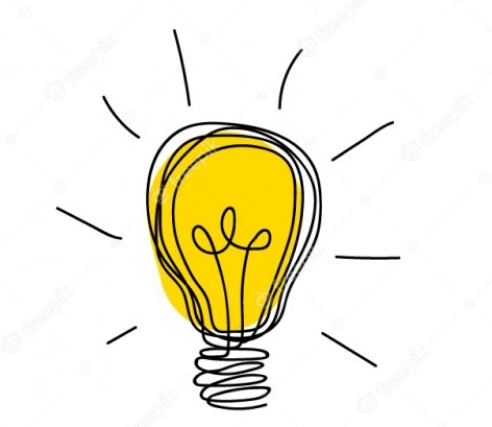 https://rusada.ru/
Предлагаемый план антидопинговых мероприятий
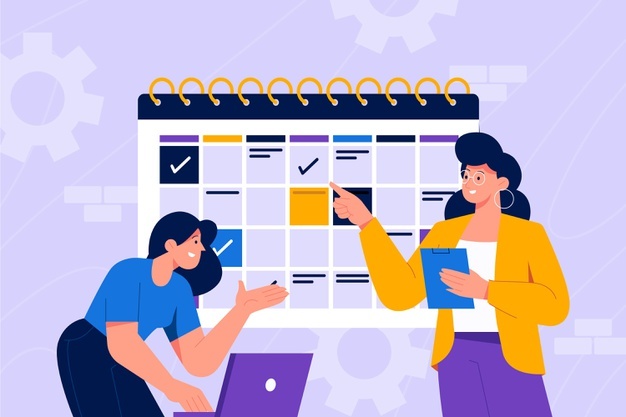 Понятное и удобное планирование мероприятий
https://rusada.ru/
Программы, основанные на ценностях
4 компонента образовательных программ
Повышение осведомленности
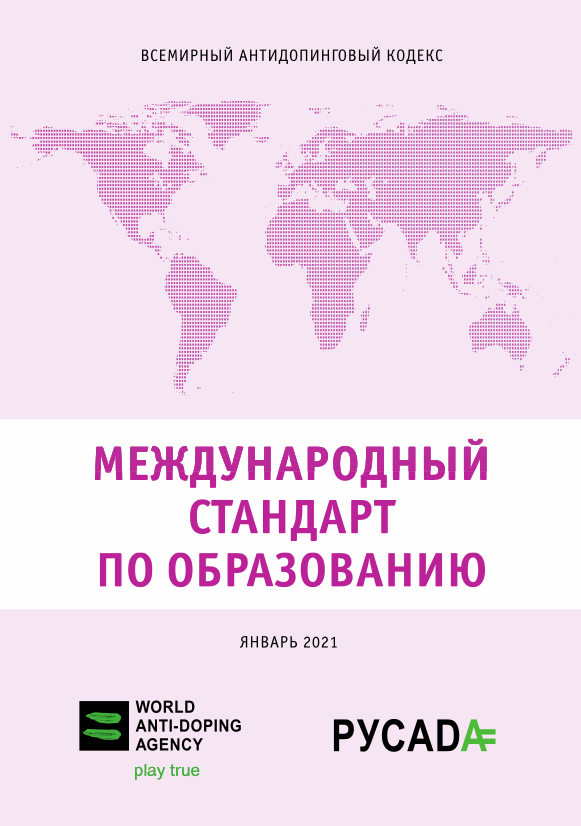 Информирование, обеспечение доступности достоверной информации
Антидопинговое обучение
https://rusada.ru/
Ценностно-ориентированное обучение
Ценностно-ориентированное обучение развивает способность к принятию решенийисходя из этических принципов. 


начните с формулировки ценностей, которые продвигает ваша организация, вид спорта или спортивная федерация
подавайте пример
используйте практические упражнения в обучении
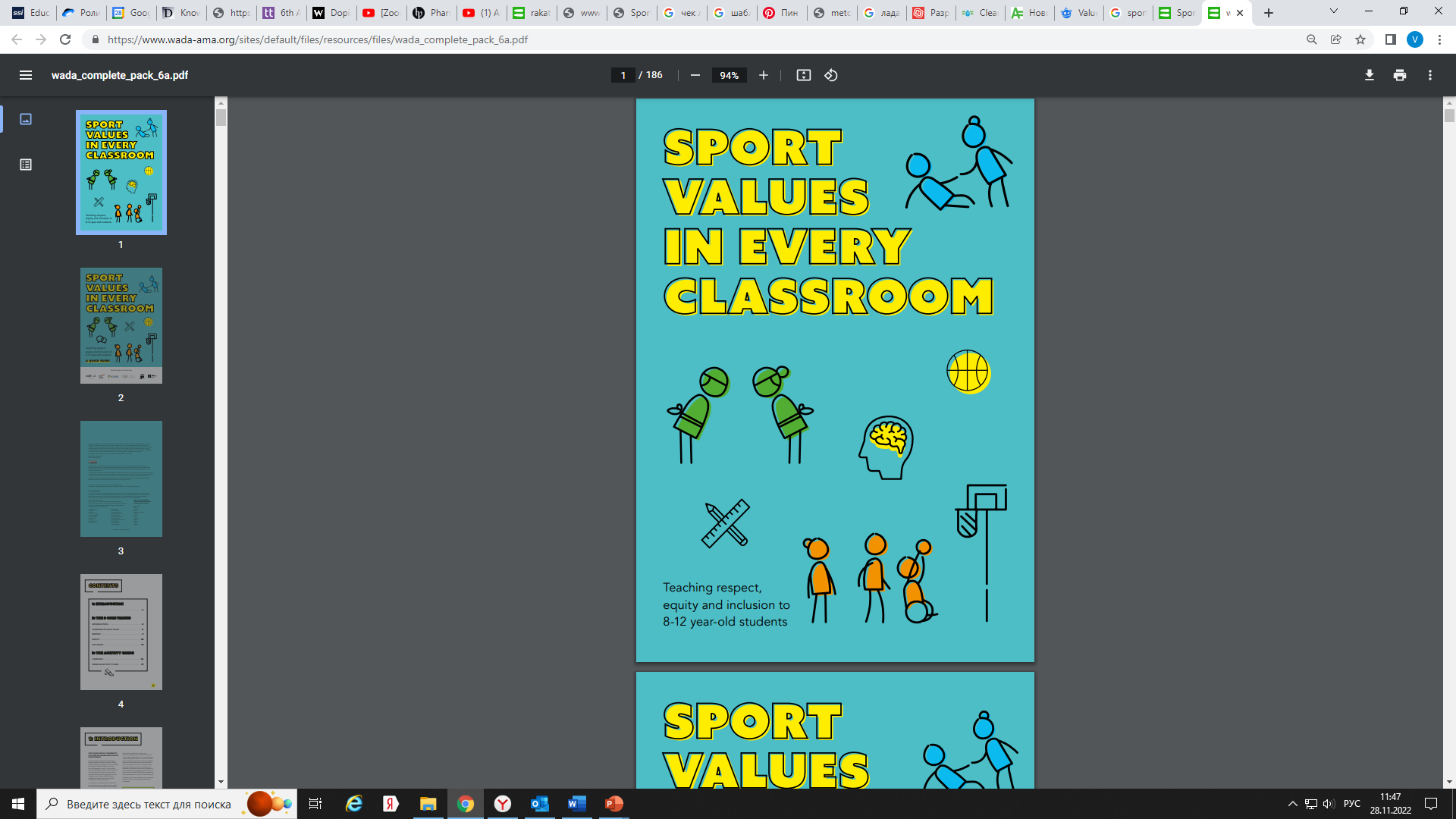 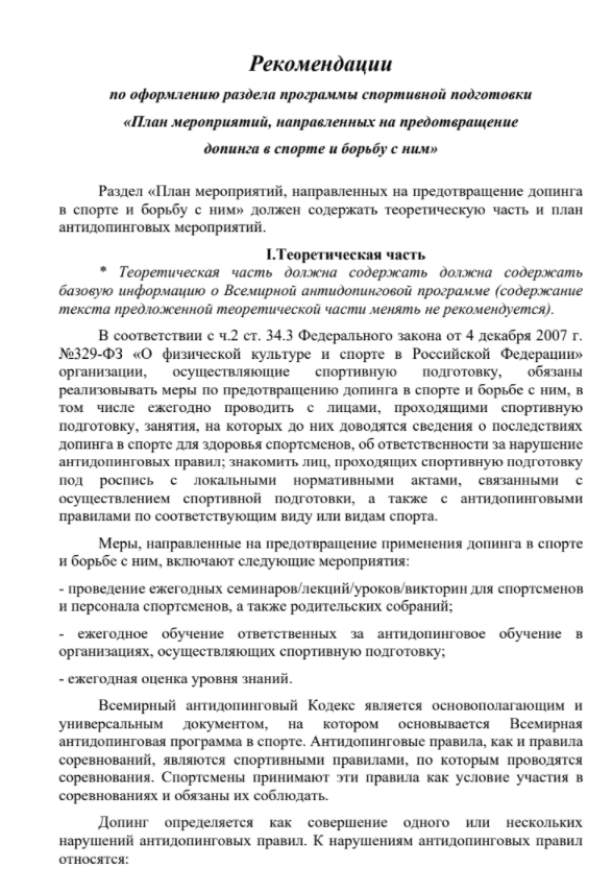 https://rusada.ru/
Ценностно-ориентированное обучение
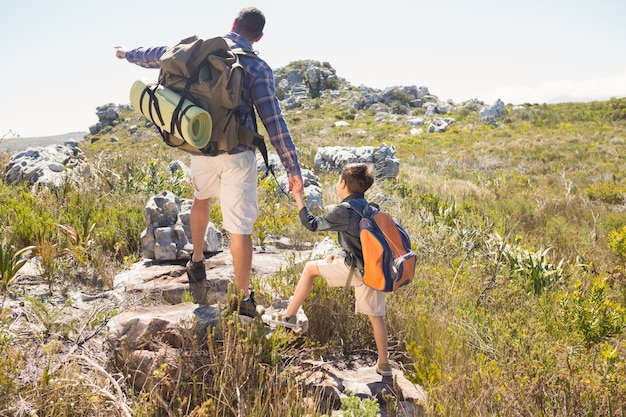 https://rusada.ru/
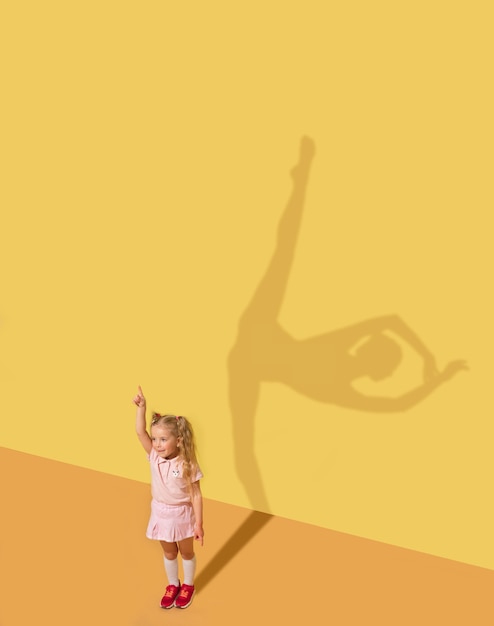 Соответствие содержания антидопинговых программ особенностям спортсменов, 
в том числе возрасту и 
уровню их спортивного 
мастерства
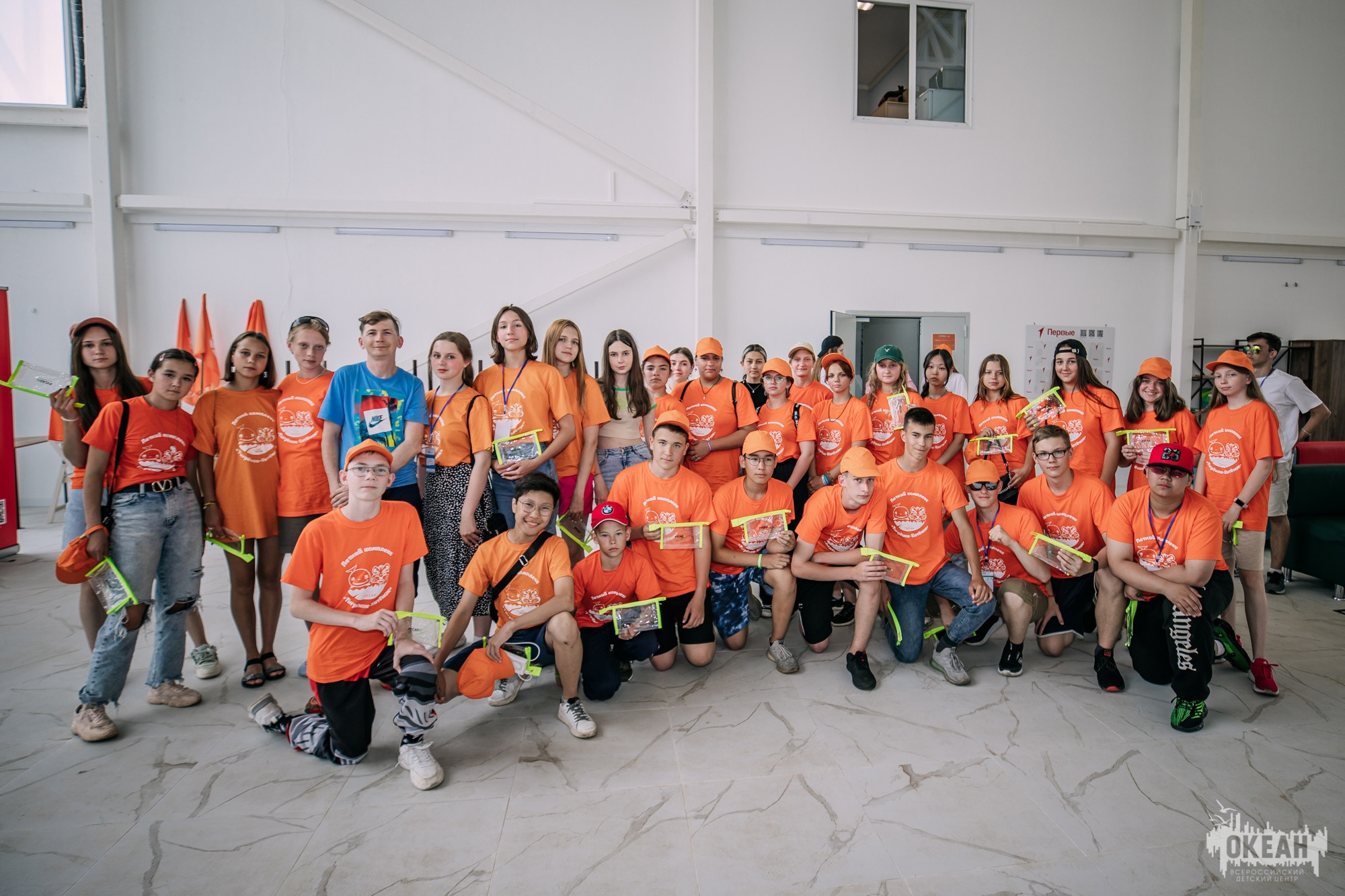 https:// r u s a d a . r u /
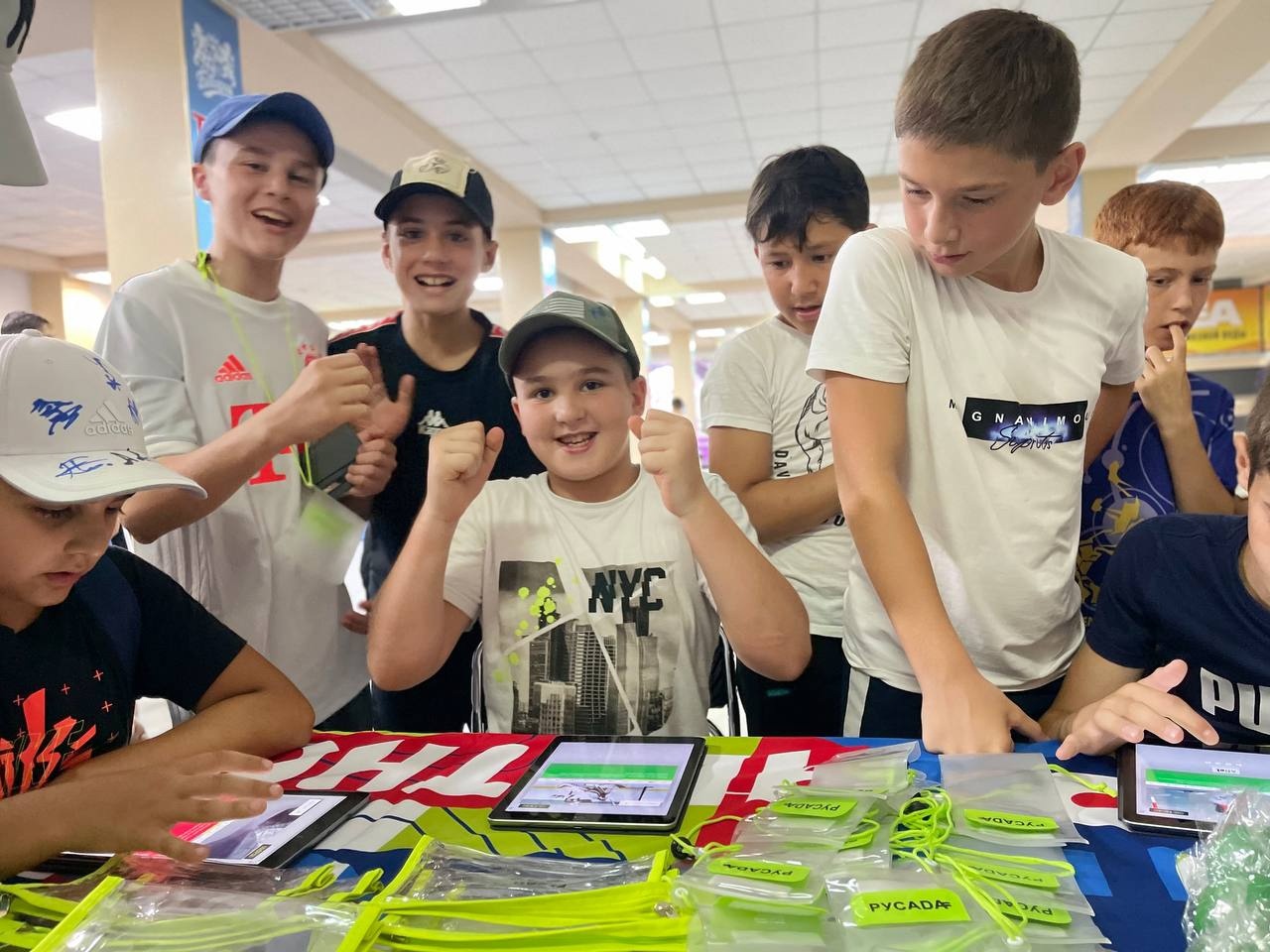 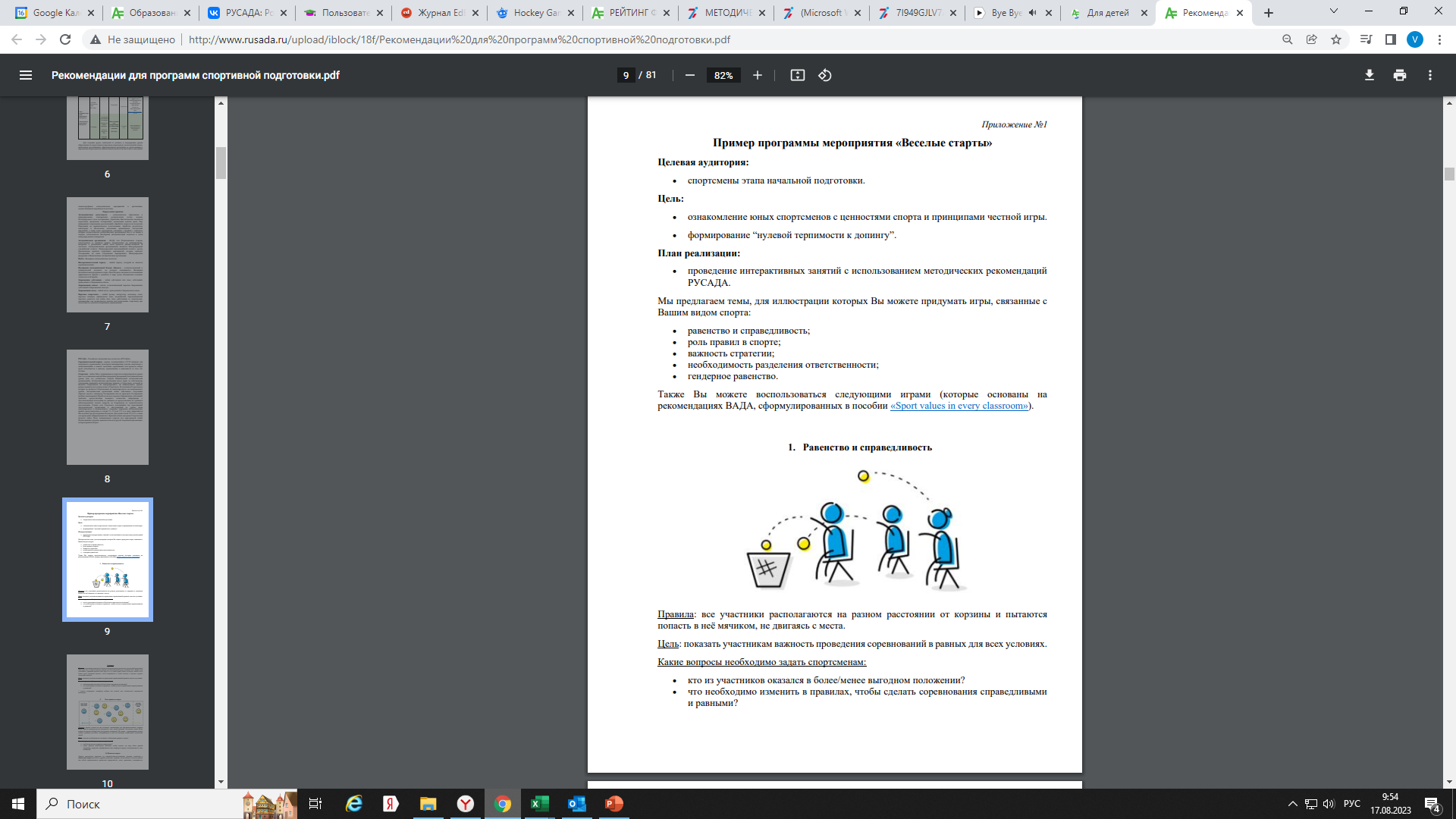 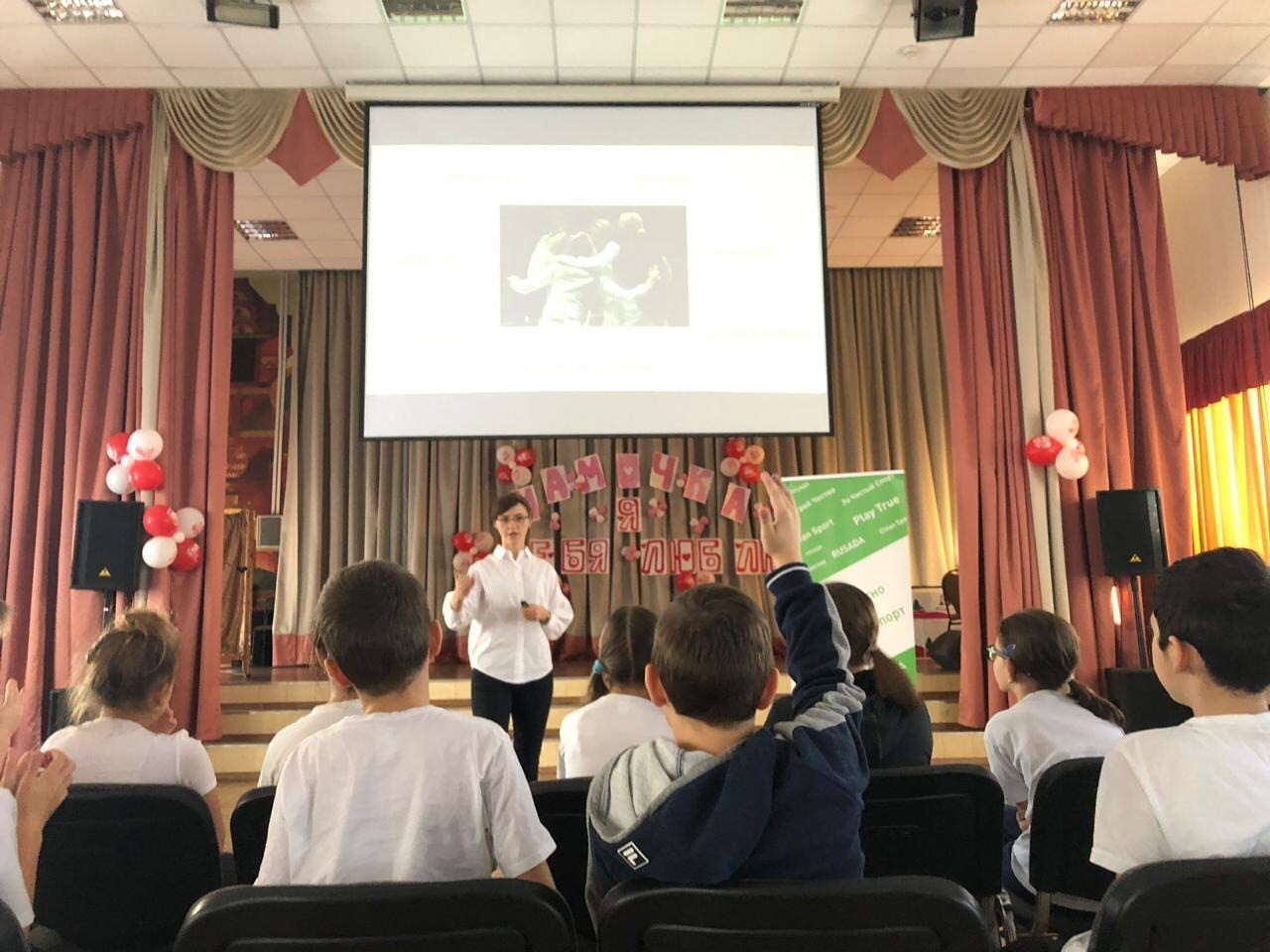 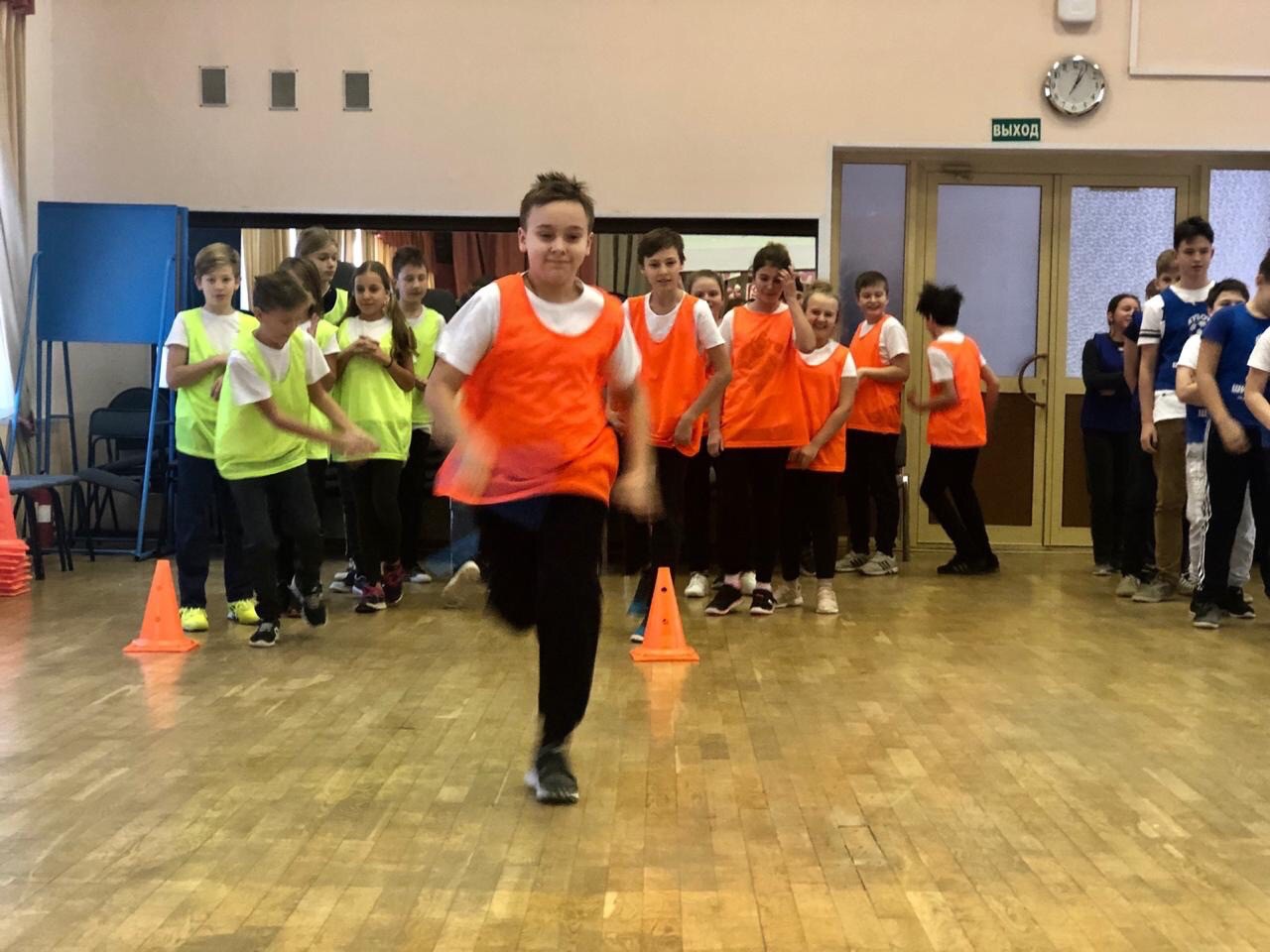 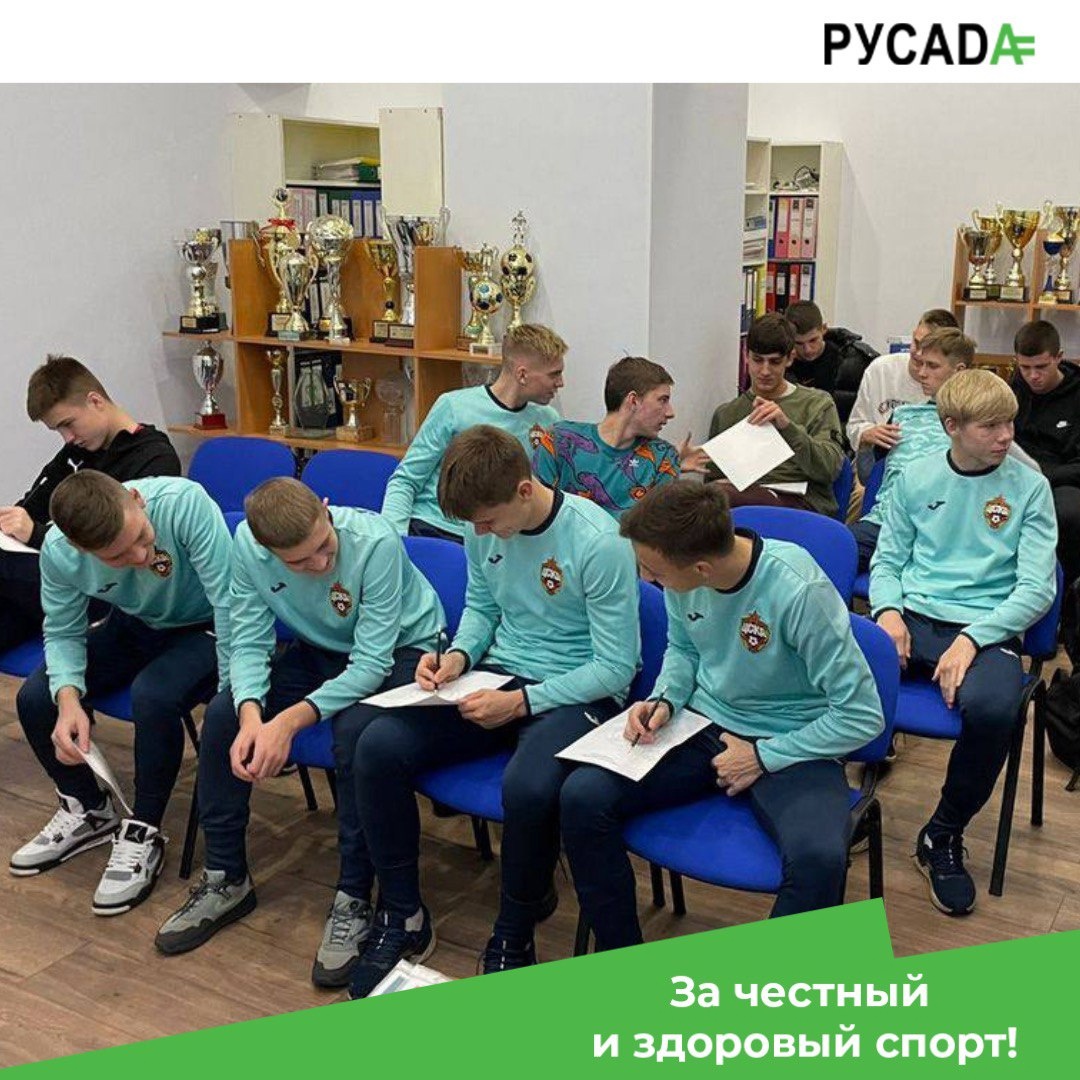 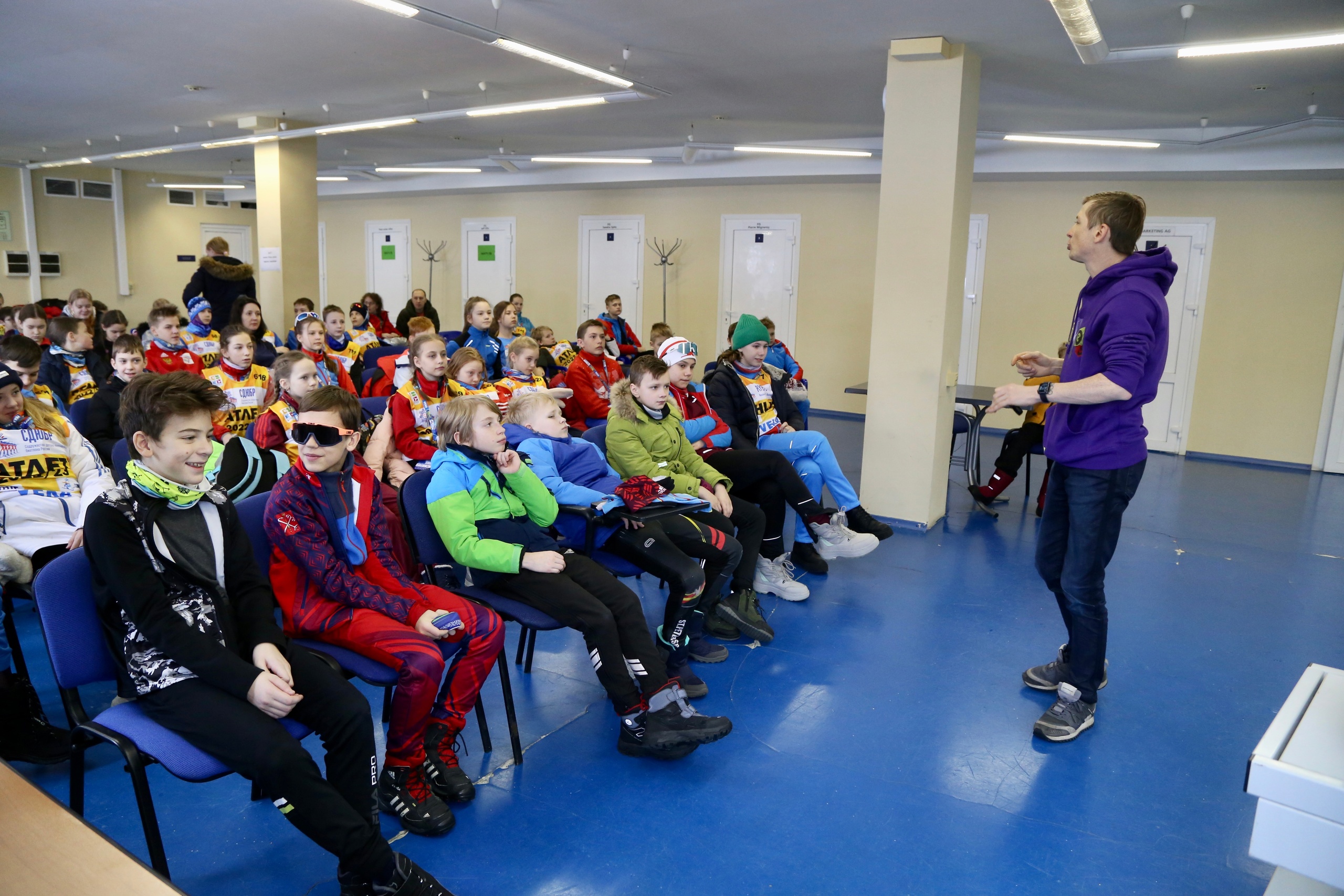 https://rusada.ru/
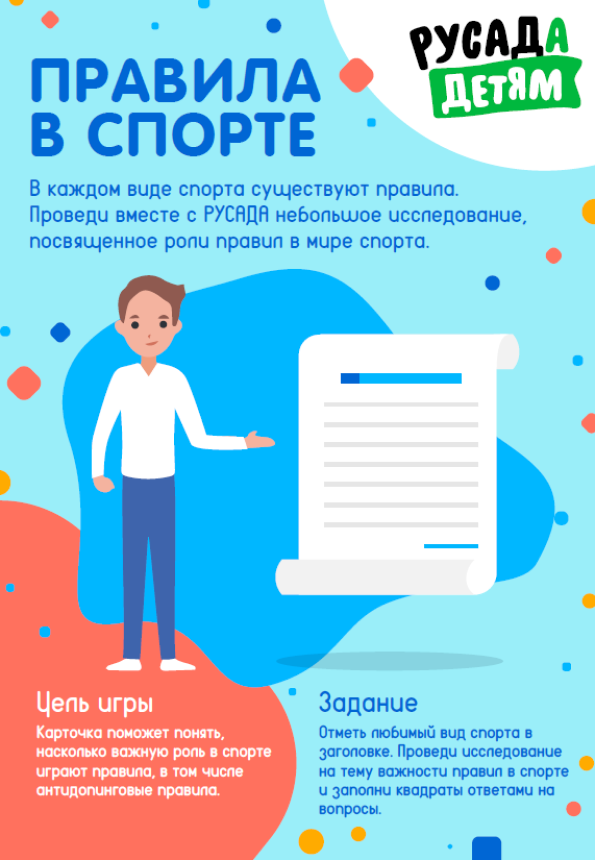 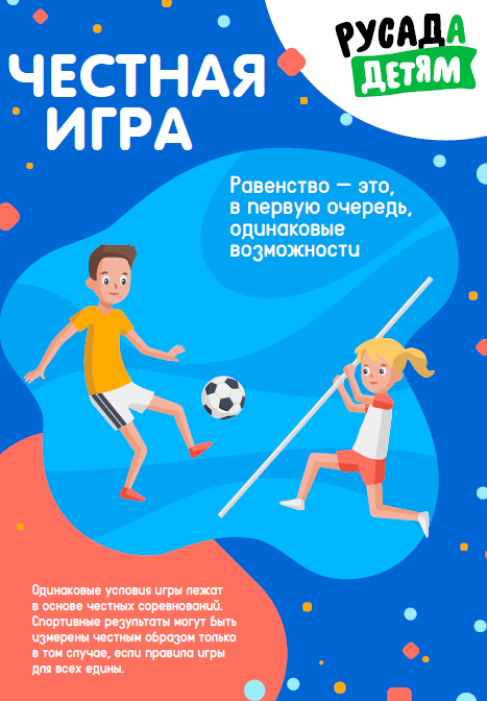 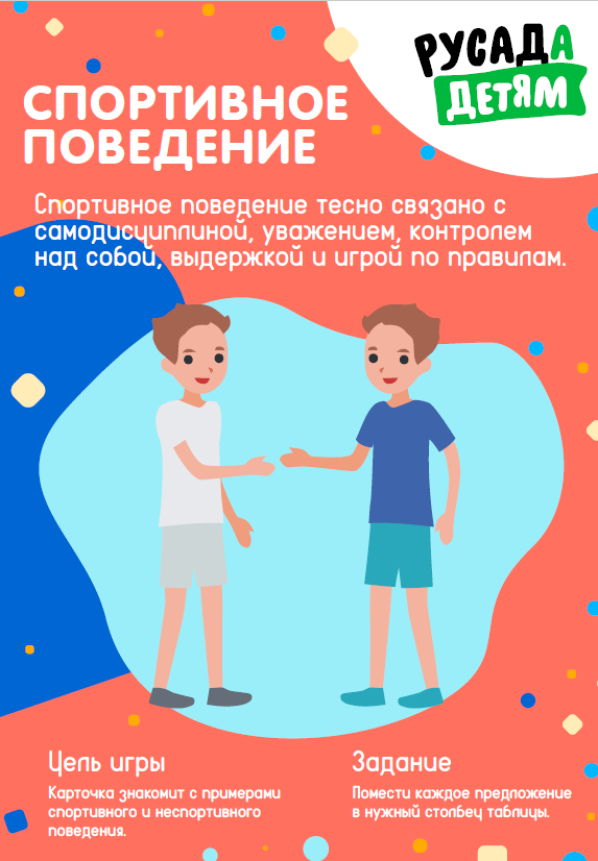 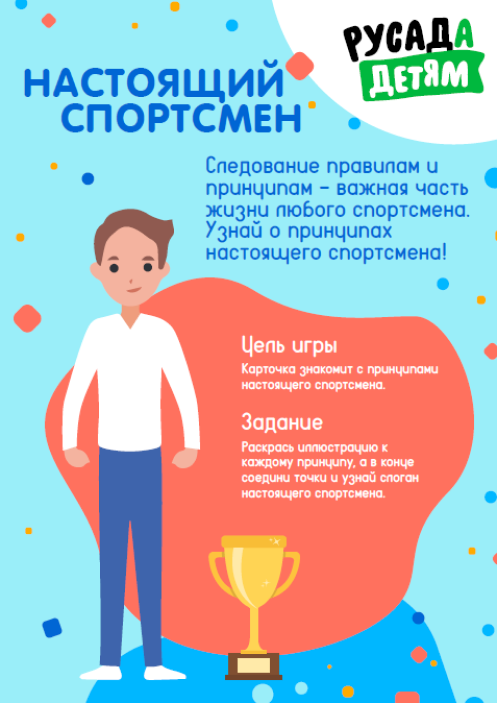 https://rusada.ru/
Видео материалы
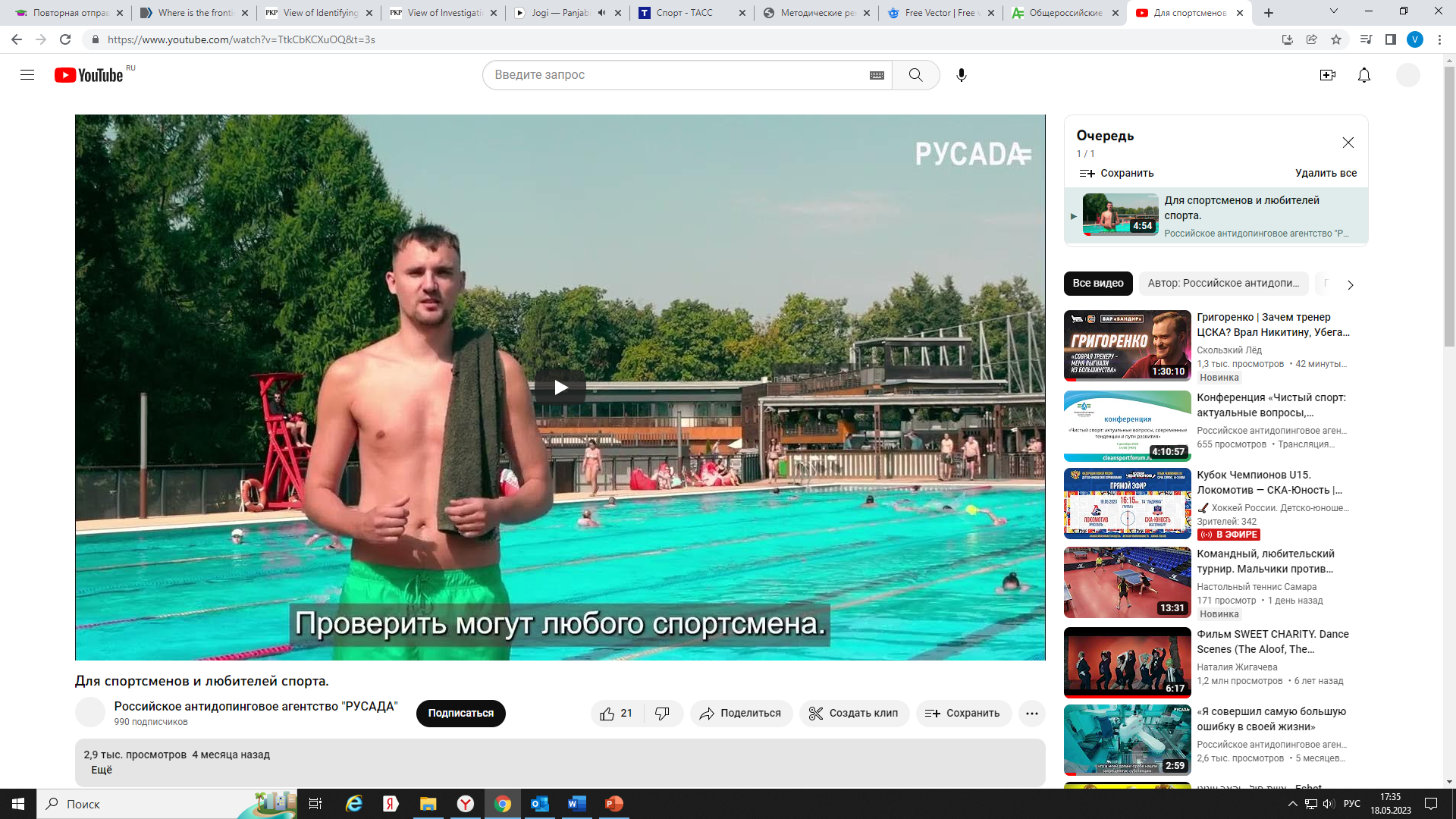 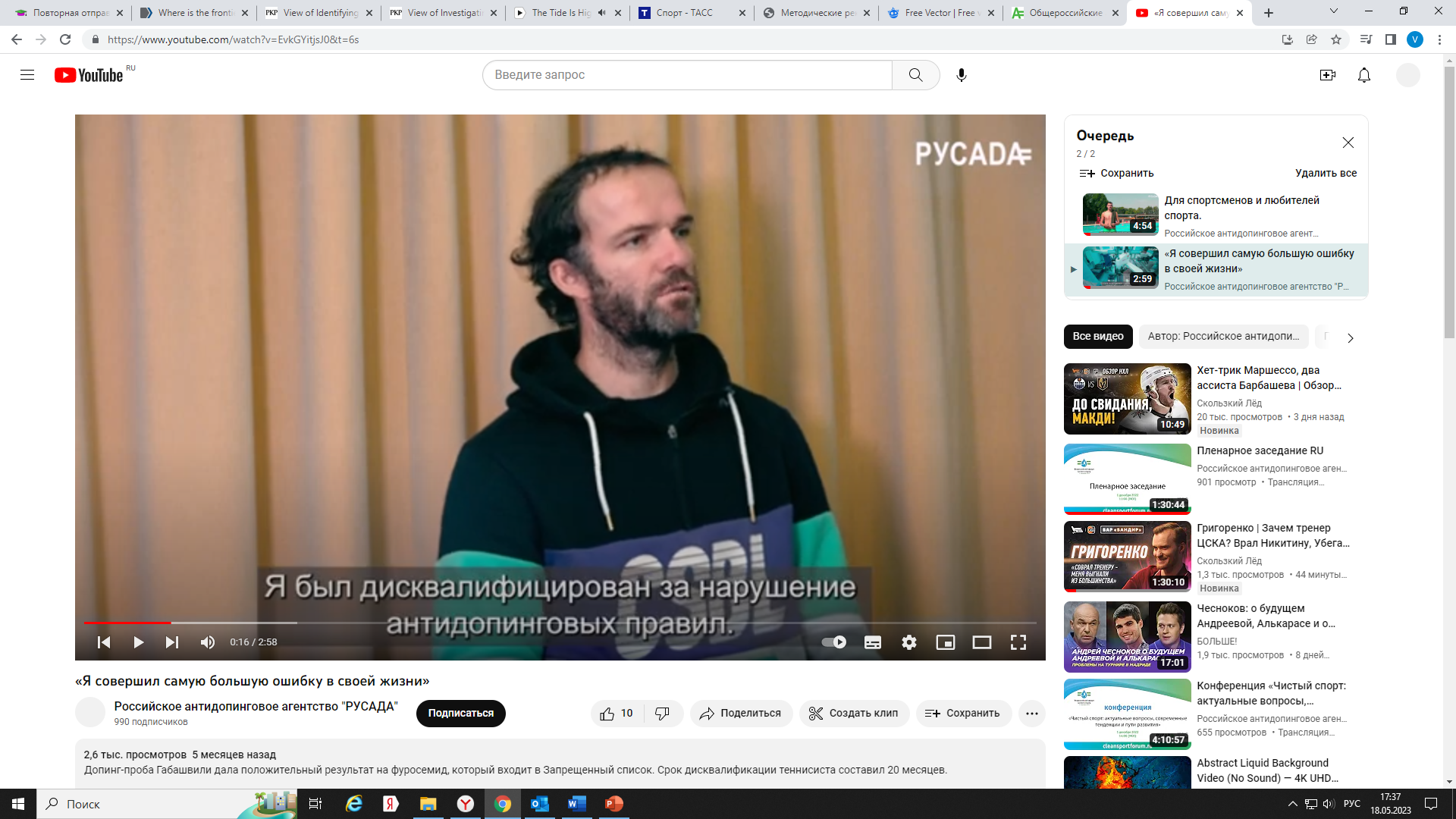 https://rusada.ru/
Всероссийский антидопинговый диктант
День чистого спорта
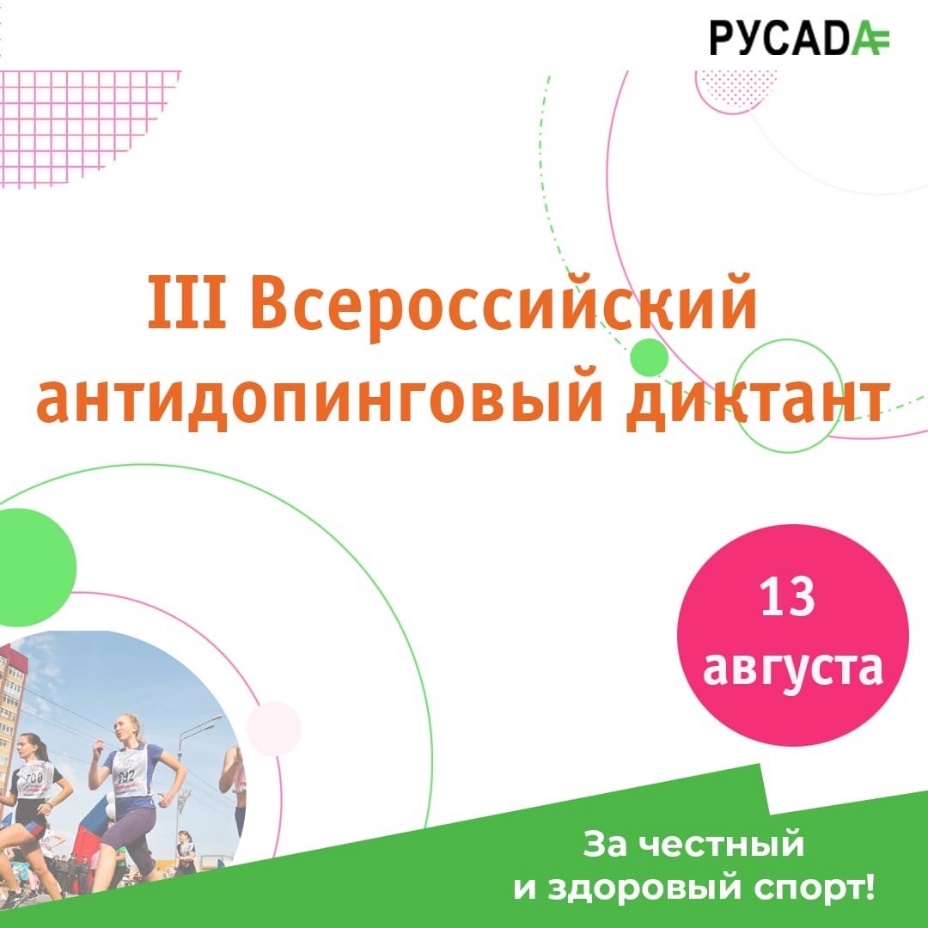 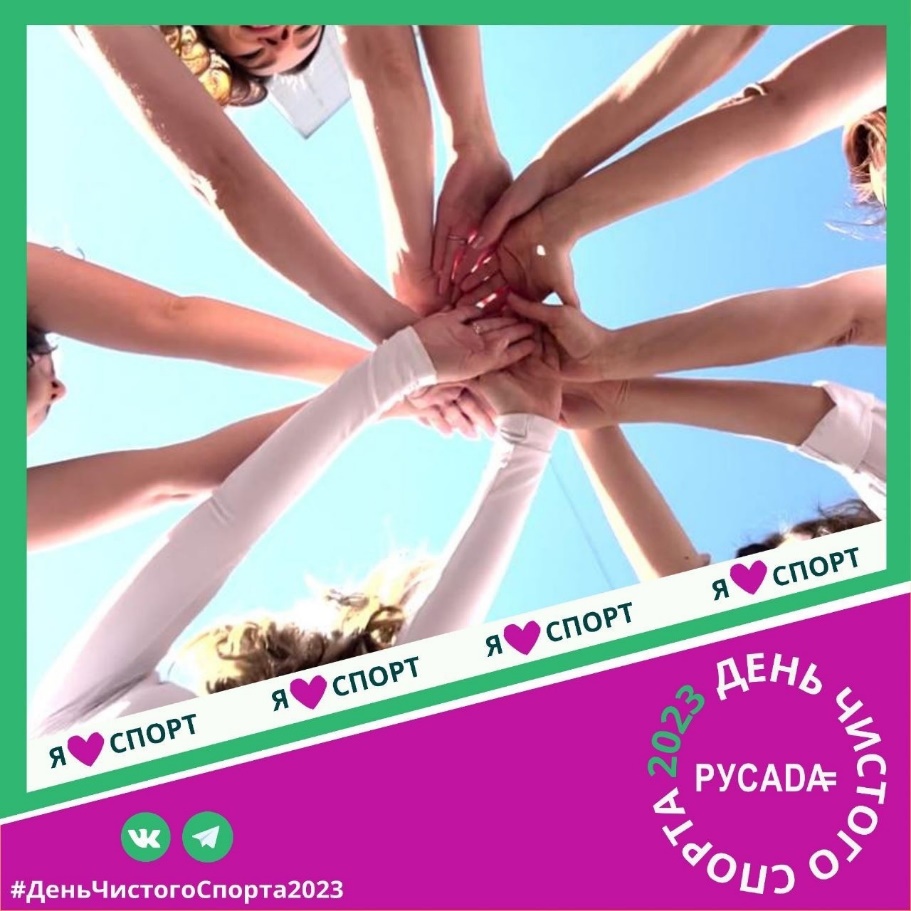 ht t p s : / / r u s a d a . r u /
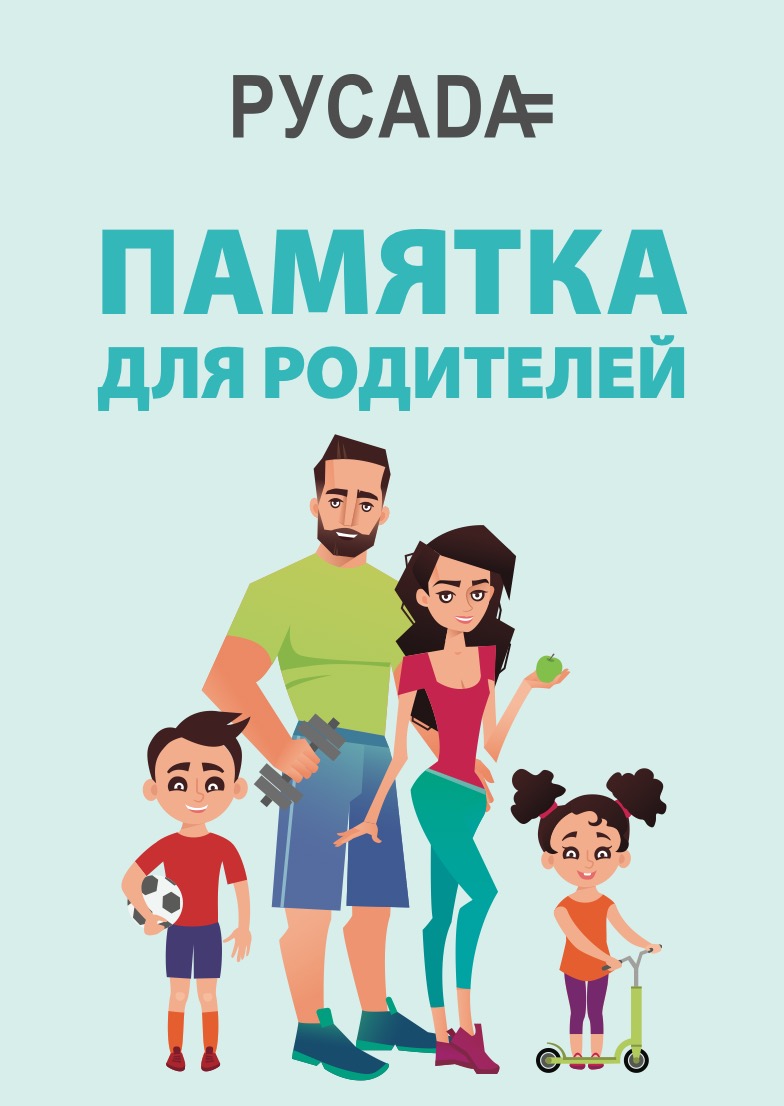 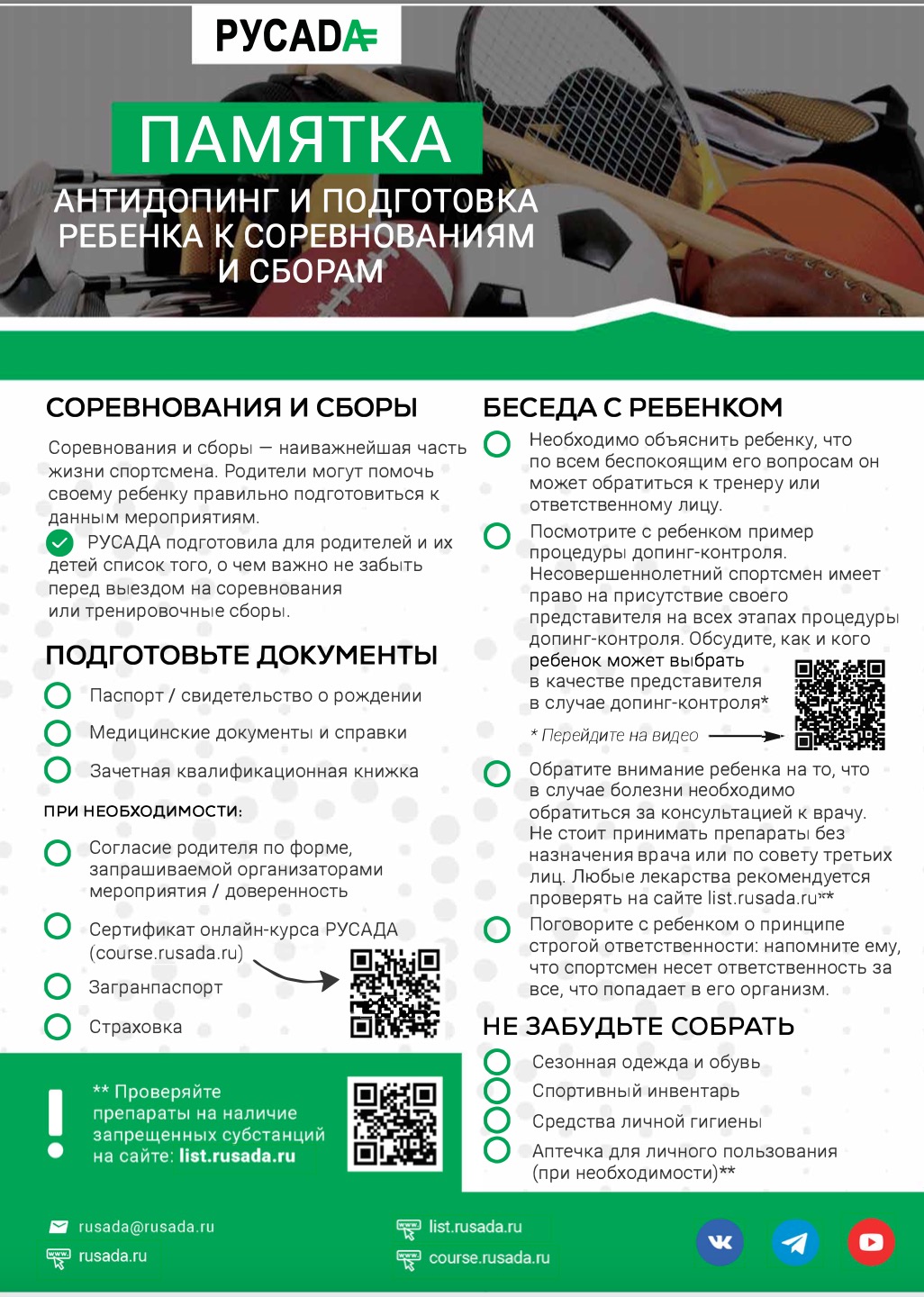 ht t p s : / / r u s a d a . r u /
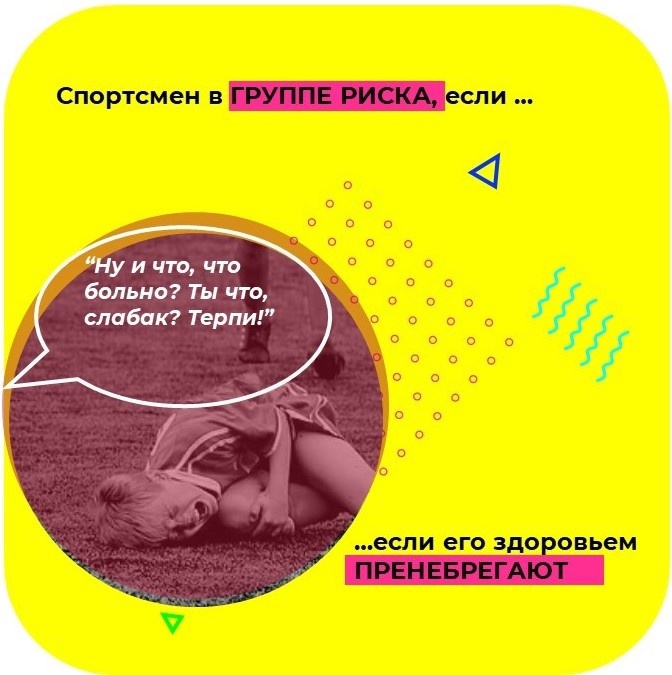 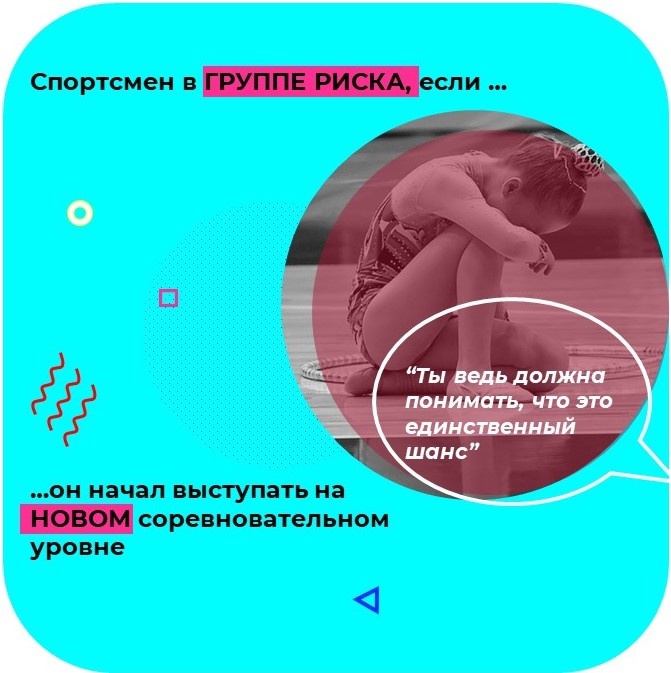 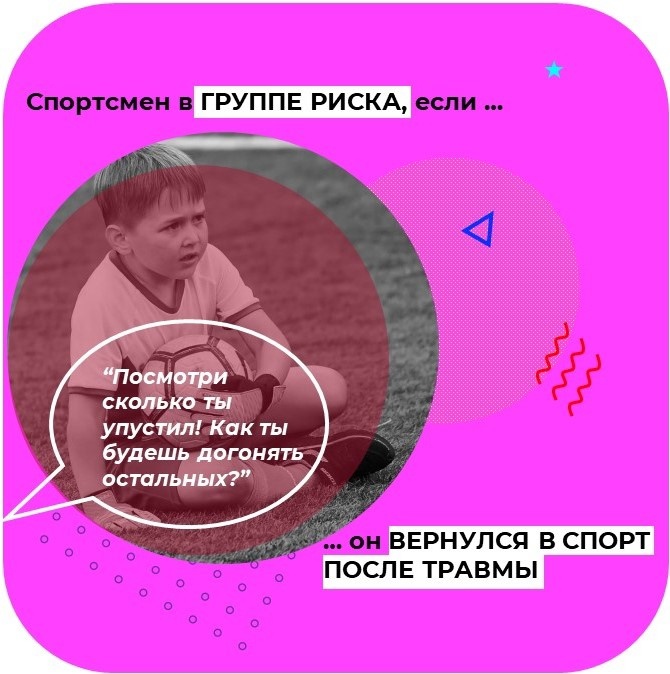 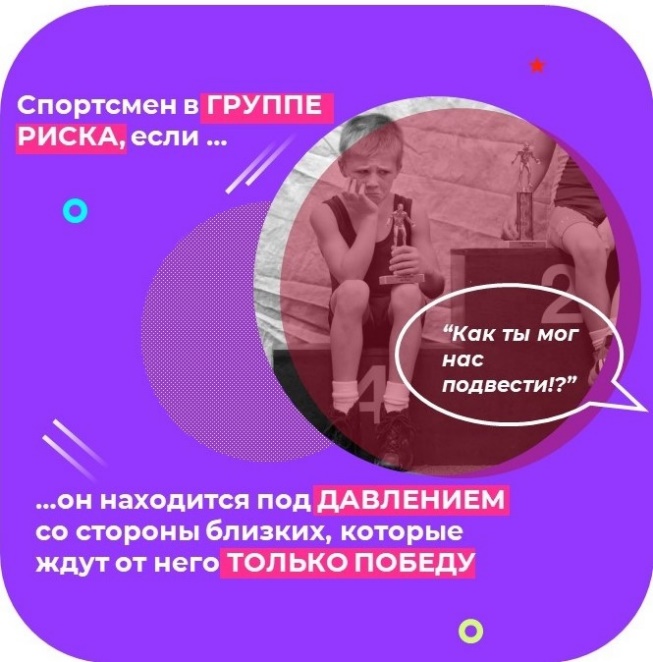 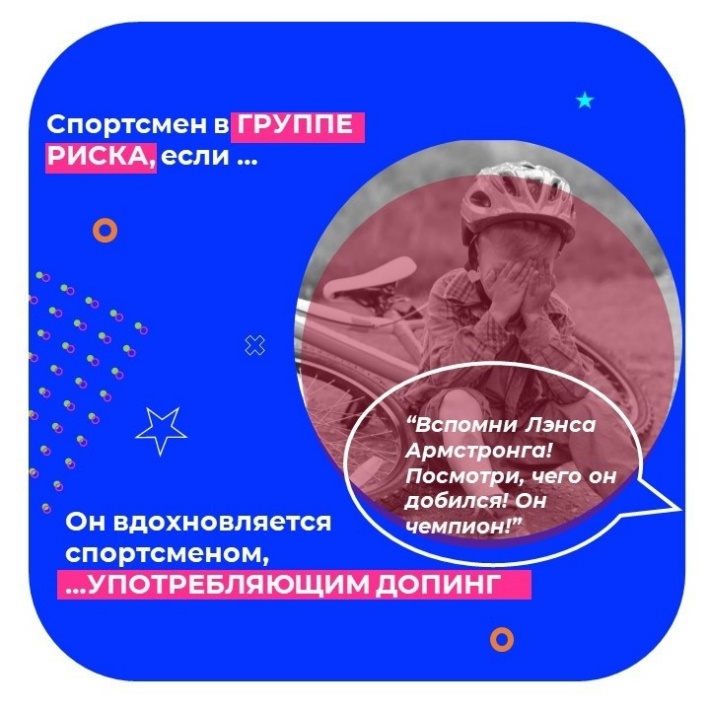 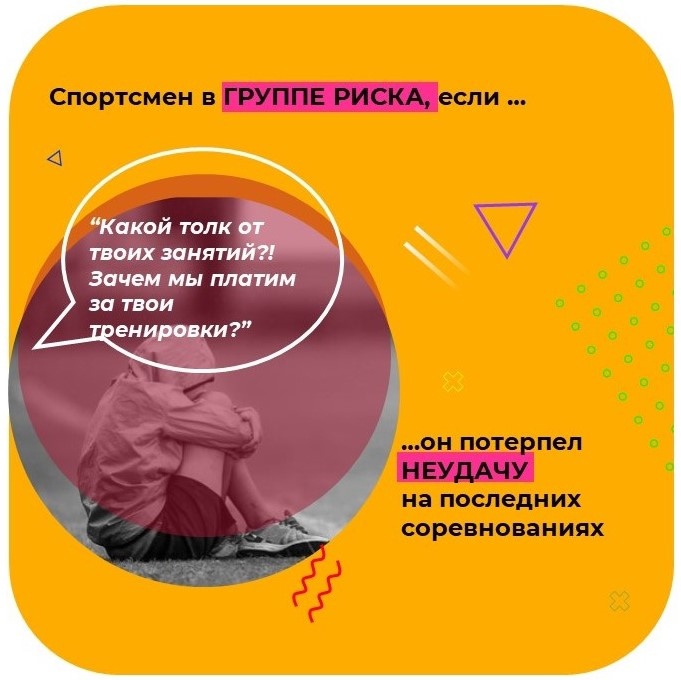 СПАСИБО ЗА ВНИМАНИЕ
www.rusada.ru 
rusada@rusada.ru  
edu@rusada.ru
125284, г. Москва, 
Беговая ул., д.6А
сourse.rusada.ru
+7 (499) 271-77-61
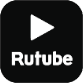 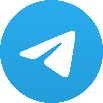 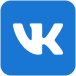 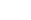